PLA felmérés elemzése mesterséges intelligenciával
Lépések
PLA (…) felmérés elvégzése
Adatok felvezetése adatbázisba
OAM (Objektum Attribútum Mátrix) létrehozása
Az OAM átadása a mesterséges intelligenciának elemzésre
A mesterséges intelligencia által készített modellek elemzése és összevetése
Konklúzió
Jövőkép???
PLA
Fogalom eredete, célja
A felmérés alanyai
…
Felmérés és adatrendszerezés
A mi esetünkben két személyt mértünk fel anonim módon és egy helyen rögzítettük az adatokat valamint megadtuk egymáshoz való kapcsolatukat
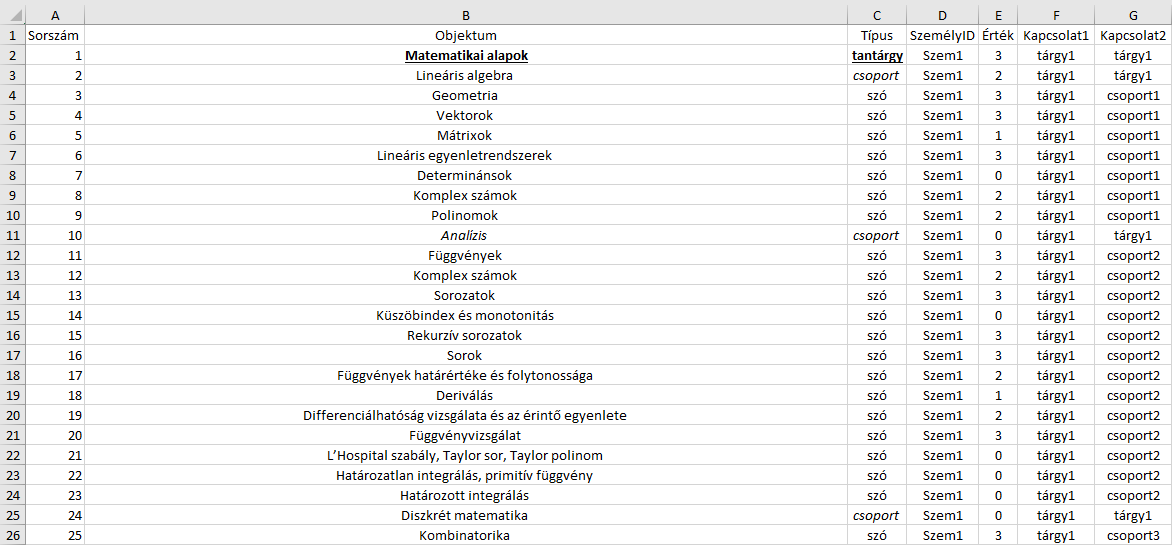 OAM létrehozása
Az Excel kimutatásvarázslóját megfelelően használva elkészült az OAM ahol az adatok direkt, és inverz irányban is szerepelnek (összes tantárgy - direkt érték)
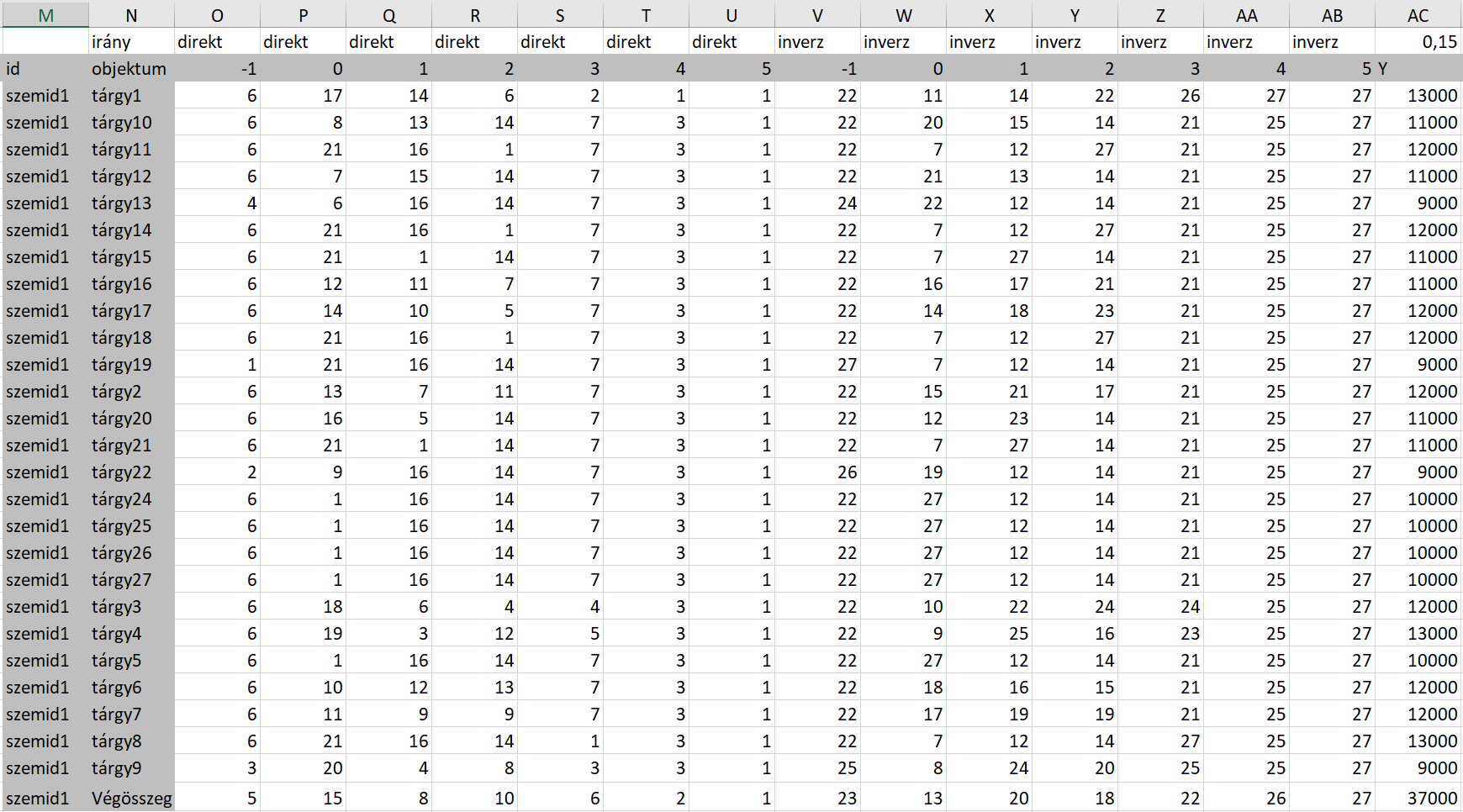 A mesterséges intelligencia modellje
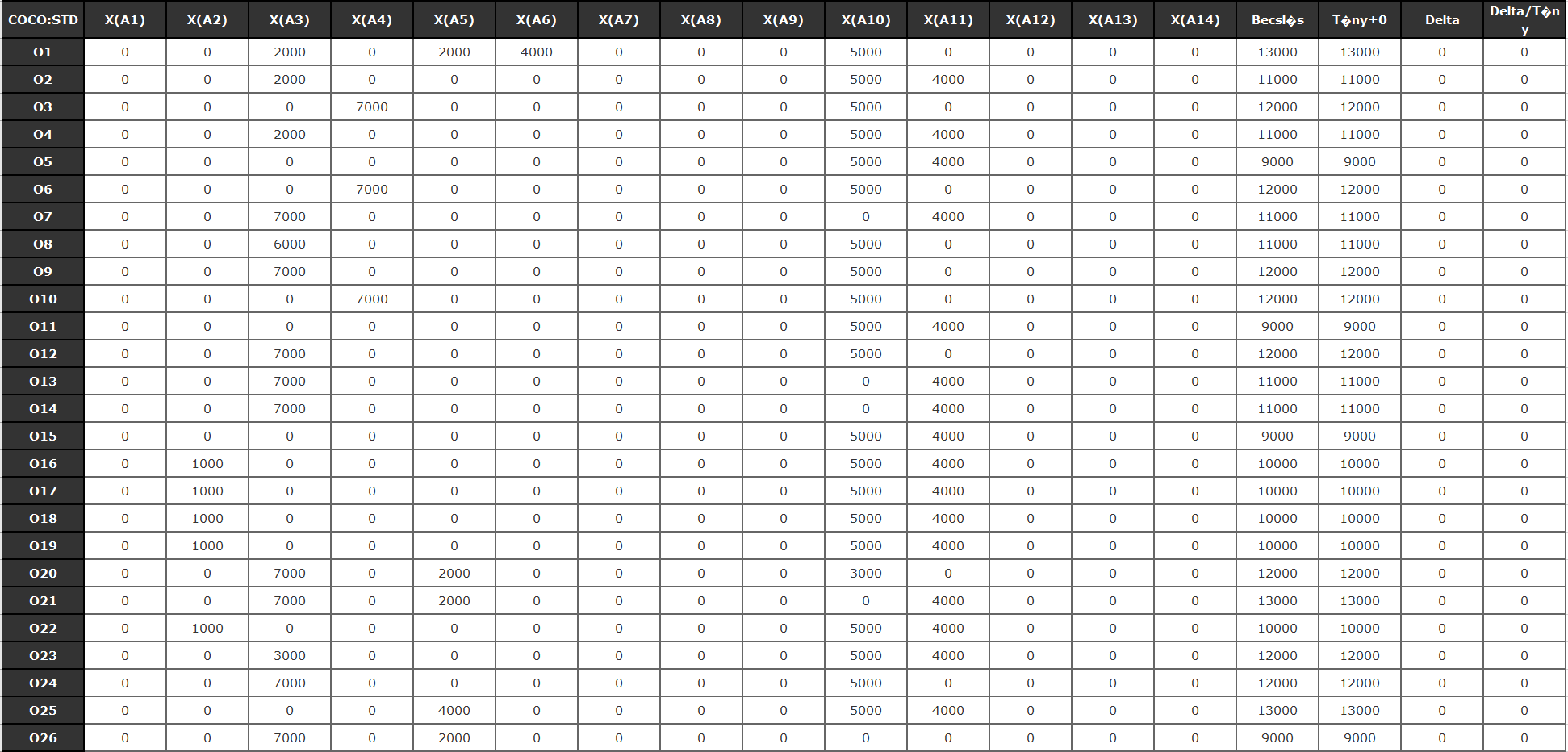 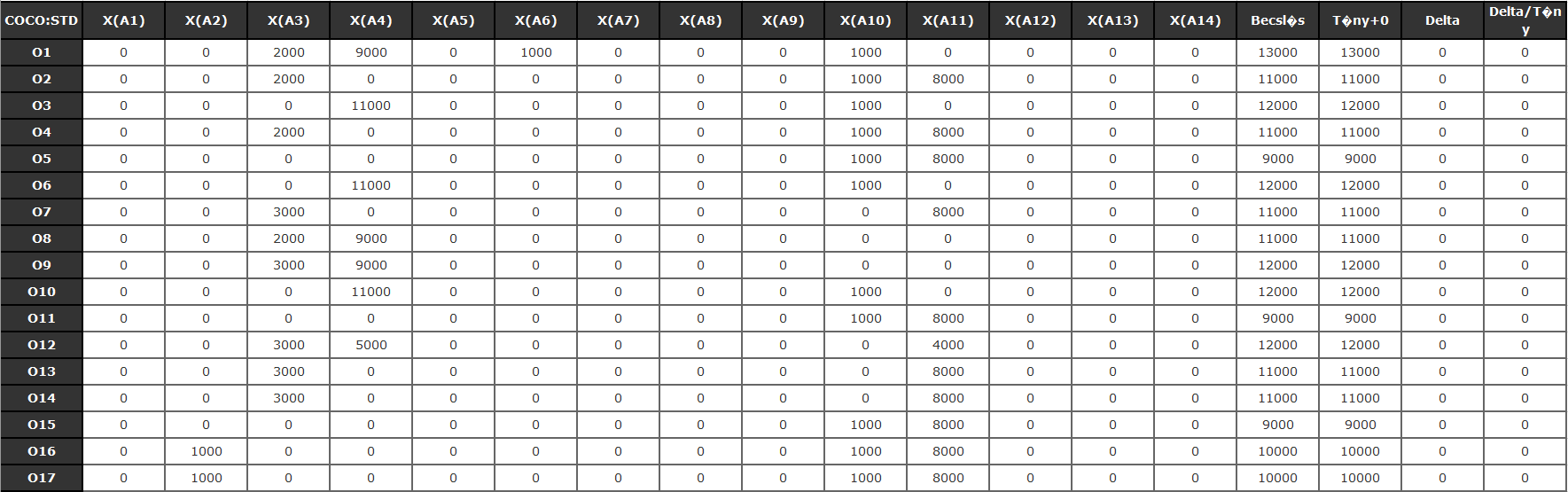 Konklúzió
A modellekből látva a két személy numerikus értékelésben nagyobb mint 50%-ban (63%) konzisztensek míg tendenciaszerű azonosságban kevesebb mint 50%-ban (49%)-ban volt megegyezés.
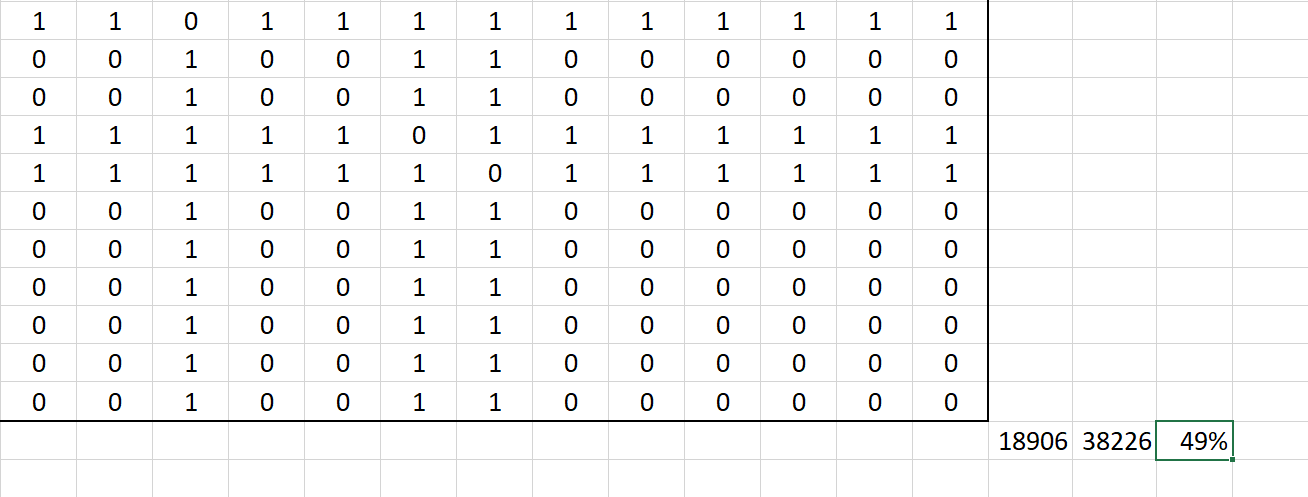 Trianguláris mátrix (278x278????) alsó részlete
Köszönöm a figyelmet